আজকের ক্লাসে সবাইকে স্বাগতম
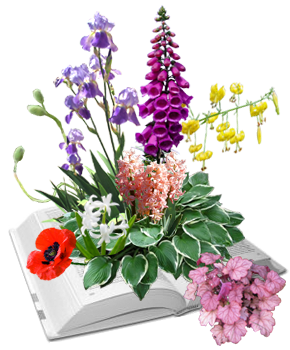 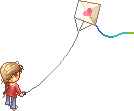 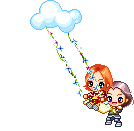 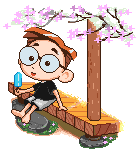 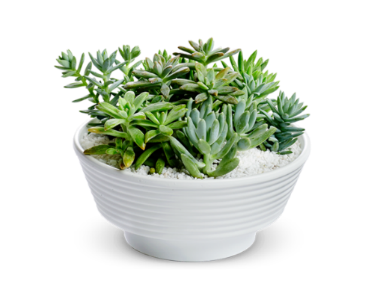 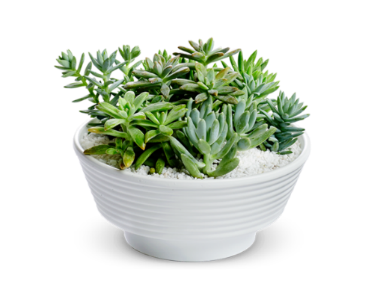 পরিচিতি
শিক্ষক
পাঠ
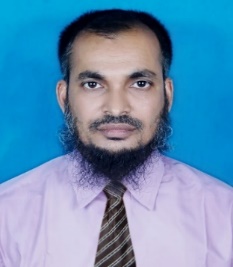 দেওয়ান রেজাউল হাসান
 সহকারি শিক্ষক
বারপাখীয়া রথীন্দ্রপাড়া স প্রা বি দেলদুয়ার,টাঙ্গাইল।
E-mail:drezaulhassan@gmail.com
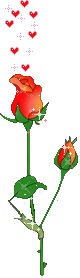 পাঠ পরিচিতি
শ্রেনিঃ দ্বিতীয় 
বিষয়ঃ  গণিত
পাঠঃ  স্থানীয় মান
শিখনফল
২.১.১ ৫১ থেকে ১০০ পর্যন্ত বাস্তব উপকরণ গণনা করতে ও বলতে পারবে।
২.১.২ ৫১ থেকে ১০০ পর্যন্ত উপকরণ দশের গুচ্ছ করে গণনা করতে ও বলতে পারবে।
এসো আমরা একটি ভিডিও দেখি
বাস্তব উপকরণের ব্যবহার
কাঠি/পাথর
গণনা ও দশের গুচ্ছে গণনা
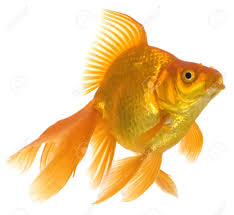 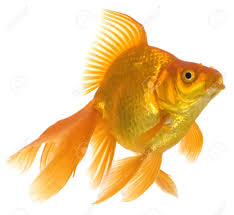 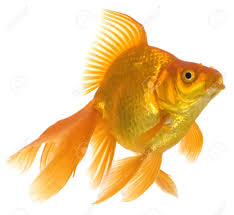 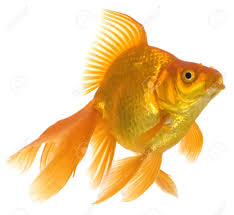 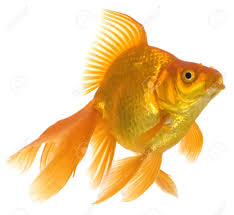 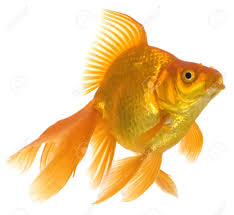 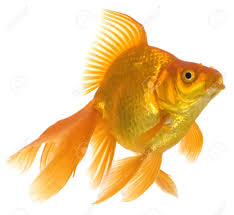 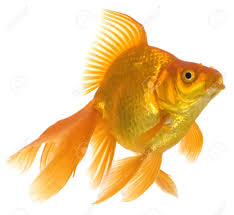 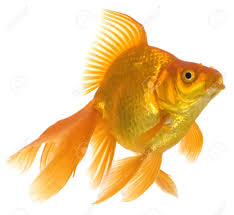 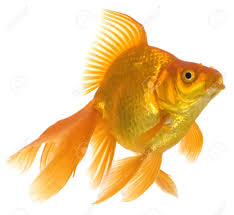 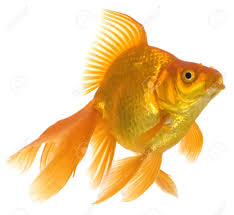 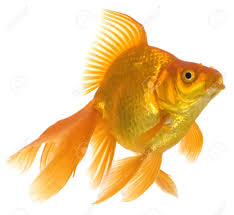 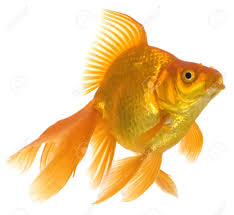 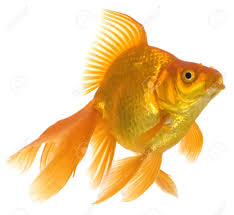 কয়টি মাছ রয়েছে গণনা কর?
মাছগুলো দিয়ে কয়টি ১০ এর দল গঠন করা যায়?
দশক                            একক
………                 ………
স্থানীয় মান                  স্থানীয় মান
………                 ………
চকবোর্ডের ব্যবহার
ব্লক একে একক ও দশক স্থানীয় অংক,এদের স্থানীয় মান এবং সংখ্যাটি দেখাব
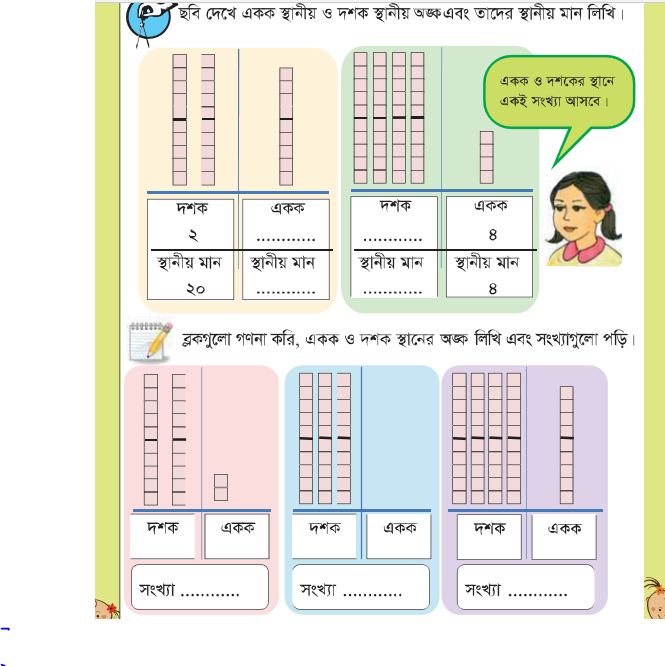 নিচের সংখ্যাগুলোর একক ওদশক স্থানীয় অঙ্ক এবং তাদের স্থানীয় মান লিখঃ
৫৮,৬২,৫৩,৩৮,৭৪
ধন্যবাদ
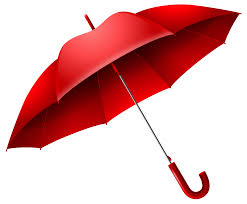